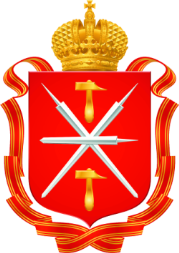 ДЕПАРТАМЕНТ ОБЩЕГОСУДАРСТВЕННЫХ ВОПРОСОВ И РЕГУЛИРОВАНИЯ КОНТРАКТНОЙ СИСТЕМЫ МИНИСТЕРСТВА ФИНАНСОВ ТУЛЬСКОЙ ОБЛАСТИ
О нормировании в сфере закупок товаров, работ, услуг для обеспечения нужд Тульской области
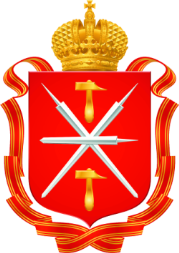 ДЕПАРТАМЕНТ ОБЩЕГОСУДАРСТВЕННЫХ ВОПРОСОВ И РЕГУЛИРОВАНИЯ КОНТРАКТНОЙ СИСТЕМЫ МИНИСТЕРСТВА ФИНАНСОВ ТУЛЬСКОЙ ОБЛАСТИ
О нормировании в сфере закупок товаров, работ, услуг для обеспечения нужд Тульской области
ДУБРОВИНА ОКСАНА АНАТОЛЬЕВНА

заместитель министра- директор  департамента общегосударственных вопросов  и регулирования контрактной системы  министерства финансов Тульской области
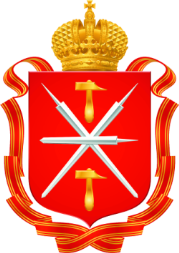 ДЕПАРТАМЕНТ ОБЩЕГОСУДАРСТВЕННЫХ ВОПРОСОВ И РЕГУЛИРОВАНИЯ КОНТРАКТНОЙ СИСТЕМЫ МИНИСТЕРСТВА ФИНАНСОВ ТУЛЬСКОЙ ОБЛАСТИ
Нормирование в сфере закупок.Задачи, стоящие перед Главными распорядителями бюджетных средств
СМИРНОВ
ДМИТРИЙ ВЛАДИМИРОВИЧ
заместитель директора департамента – начальник отдела  методологии и нормирования закупок департамента общегосударственных вопросов и регулирования контрактной системы министерства финансов Тульской области
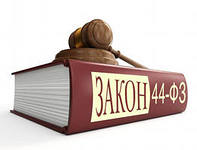 Федеральный закон от 05.04.2013 № 44-ФЗ
 «О контрактной системе в сфере закупок товаров, работ, услуг для обеспечения государственных и муниципальных нужд»
Статья 19  Нормирование в сфере закупок
Под нормированием в сфере закупок понимается установление требований к закупаемым заказчиком товарам, работам, услугам (в том числе предельной цены товаров, работ, услуг) и (или) нормативных затрат на обеспечение функций государственных органов, органов управления государственными внебюджетными фондами, муниципальных органов.
Устанавливаются требования в части:
потребительских свойств и качества
иных характеристик, не связанных с потребительскими свойствами
предельной цены
нормативных затрат и количества
ЦЕЛЬ:
Обеспечение государственных и муниципальных нужд без закупки товаров, работ, услуг, имеющих избыточные потребительские свойства 
или являющихся предметами роскоши
Взаимосвязь нормирования и бюджетного процесса
Виды нормирования
Требования к отдельным видам товаров, работ и услуг
Требования к нормативным затратам на обеспечение функций заказчиков
(ОИВ и казённые учреждения)
Сфера действия 44-ФЗ и 83-ФЗ в нормировании
Органы исполнительной власти
Казённые учреждения
Бюджетные учреждения
Зелёный – требования установлены 44-ФЗ, 
синий – требования установлены 83-ФЗ
Структура нормативных документов
На федеральном уровне Правительством РФ утверждаются ОБЩИЕ ТРЕБОВАНИЯ К :
1) разработке и принятию правовых актов о нормировании в сфере закупок, содержанию указанных актов и обеспечению их исполнения;
2) установлению требований к отдельным видам товаров, работ, услуг (в том числе предельные цены товаров, работ, услуг).
3) определению нормативных затрат на обеспечение функций государственных органов, органов управления государственными внебюджетными фондами и муниципальных органов
фото
Правительство РФ утверждает правила нормирования для обеспечения 
федеральных нужд
Высшие ИОГВ субъектов РФ утверждают правила нормирования для обеспечения 
нужд субъектов РФ
Местные администрации утверждают правила нормирования для обеспечения муниципальных нужд
ГРБС утверждают требования к закупаемым ими, подведомственными организациями, отдельным видам ТРУ (в том числе предельные цены) и нормативы для порядка расчёта нормативных затрат на обеспечение функций указанных органов и учреждений.
Заказчики  рассчитывают нормативные затраты (подставляя в формулы нормативы, значения и цены)
Заказчики размещают закупки в строгом соответствии с требованиями, утверждёнными  правительством Тульской области (муниципалитетом) и ГРБС
Высшая школа экономики, 2013
Высшая школа экономики, 2013
Федеральный уровень
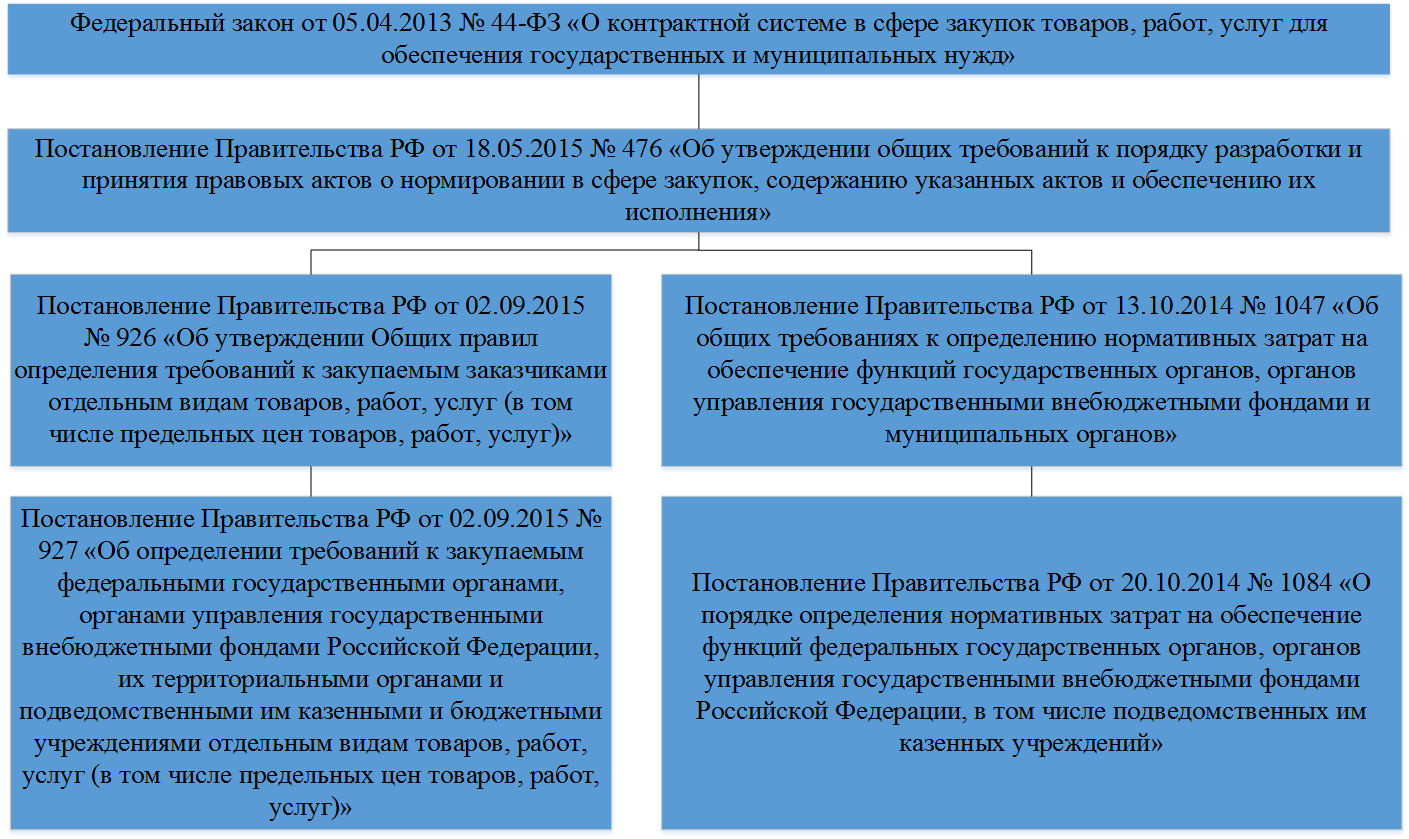 Региональный уровень
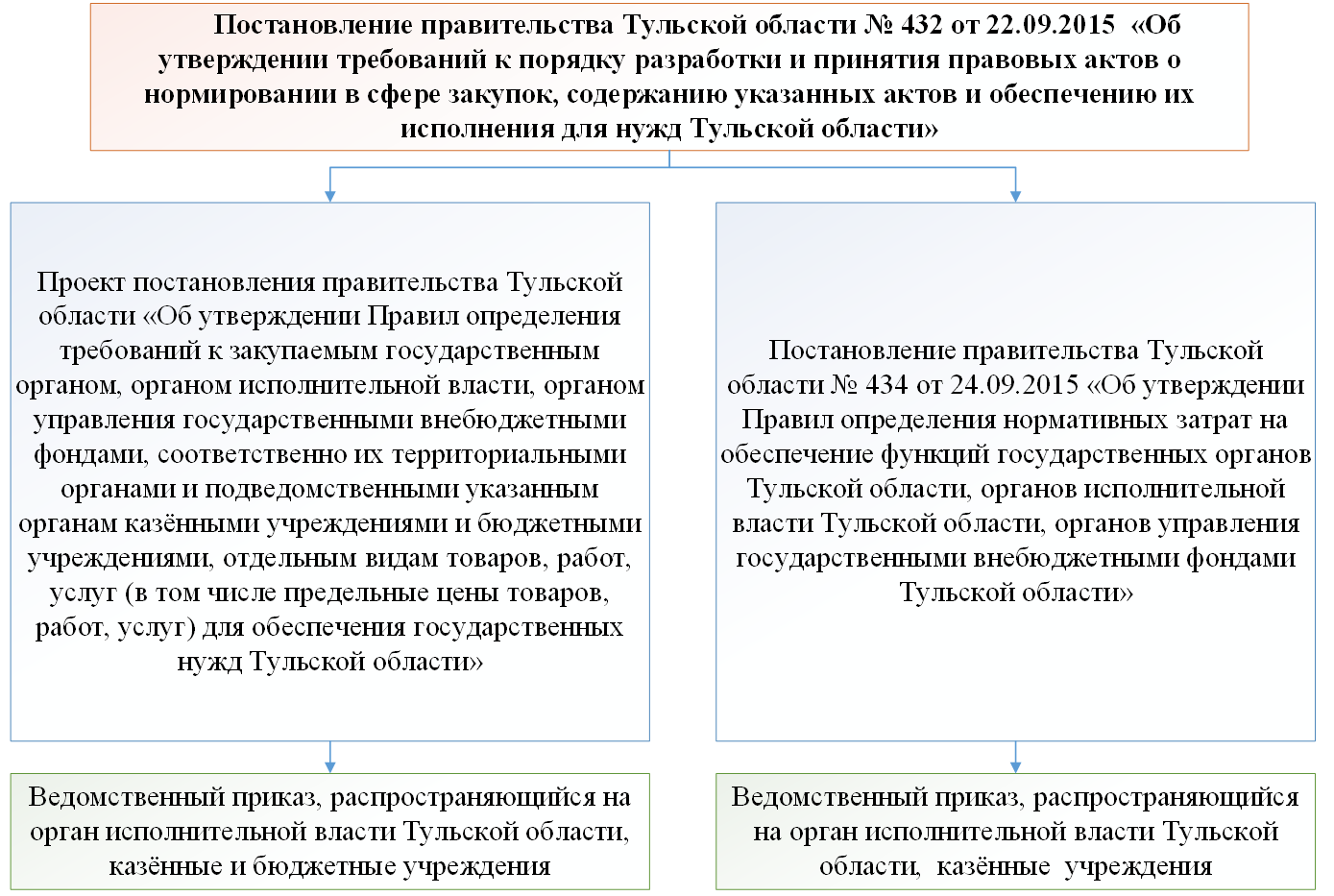 Порядок подготовки и принятия документов в сфере нормирования

Определён постановлением правительства Тульской области от 22.09.2015 №432 «Об утверждении требований к порядку разработки и принятия правовых актов о нормировании в сфере закупок, содержанию указанных актов и обеспечению их исполнения для нужд Тульской области»
Особенности подготовки и принятия локальных распорядительных  актов в сфере нормирования
Каждый документ проходит общественный контроль путём размещения для обсуждения на портале «Открыты регион». Срок обсуждения  не менее 7 дней.
Обсуждение требований к товарам, работам, услугам на заседаниях общественных советов при органах исполнительной власти Тульской области, органах управления государственными внебюджетными фондами Тульской области
Документы пересматриваются не реже 1 раза в год
Расчёт нормативных затрат

Определён постановлением правительства Тульской области от 24.09.2015 № 434 «Об утверждении Правил определения нормативных затрат на обеспечение функций государственных органов Тульской области, органов исполнительной власти Тульской области, органов управления государственными внебюджетными фондами Тульской области (включая соответственно территориальные органы и подведомственные им казенные учреждения)»
Акты, регулирующие определение нормативных затрат
Постановление Правительства РФ  от 13.10.2014  № 1047  «Об общих требованиях к определению нормативных затрат на обеспечение функций государственных органов, органов управления государственными внебюджетными фондами и муниципальных органов»
Постановление правительства Тульской области от 24.09.2015  №434,  утверждающее Правила определения нормативных затрат
Локальные акты ГРБС (или гос. органов), утверждающие расчёт затрат на обеспечение их функций и функций подведомственных им казённых учреждений
Порядок действий при расчёте нормативных затрат
Пример расчёта затрат на приобретение канцтоваров
Как ГРБС должен сформировать показатели для утверждения нормативных затрат?
Показатели количественные (количество рабочих станций, автомобилей, телефонов, канцтоваров и т.п.) определяются самостоятельно, исходя из своей  специфики 
Показатели ценовые определяются на основании цен по заключенным ранее  контрактам (за исключением цен, установленных в обязательном перечне) либо на основании утверждённых тарифов
Министерство финансов Тульской области с привлечением профильных ведомств планирует предоставить информацию о стоимости ряда ТРУ на основании анализа итогов торгов (вычислительная техника, канцтовары и бумага, обслуживание программного обеспечения и т.д.)
Можно ли увидеть действующий документ с нормативами?
Приказ Министерства финансов Российской Федерации от 29 декабря 2014 года № 542

«Об утверждении нормативных затрат на обеспечение функций Министерства финансов Российской Федерации и подведомственных ему федеральных казённых учреждений»
Требования к закупаемым государственными органами Тульской области, органами исполнительной власти Тульской области, органами управления государственными внебюджетными фондами Тульской области отдельным видам товаров, работ, услуг (в том числе предельные цены товаров, работ, услуг) для обеспечения нужд Тульской области(постановление готовится)
Требования к отдельным видам товаров, работ и услуг (в том числе предельные цены)
На уровне региона будут утверждены Правила определения требований к закупаемым отдельным видам товаров, работ, услуг (в том числе предельные цены товаров, работ, услуг) для обеспечения нужд Тульской области. Они включают в себя:
Правила определения требований к закупаемым ТРУ
Обязательный перечень отдельных видов товаров, работ, услуг, в отношении которых  определяются требования к потребительским свойствам и иным характеристикам (в том числе предельные цены товаров, работ, услуг) - это  компьютерная техника, мобильные телефоны, мебель, автотранспорт, ГСМ, бумага
Форму ведомственного перечня, по которой  ГРБС утверждают характеристики и предельные цены ТРУ, подпадающих под нормирование или необходимых им, но отсутствующих в обязательном перечне
Критерии отнесения ТРУ к нормируемым
1. ТРУ входят в обязательный перечень (телефоны, автомобили, мебель, вычислительная техника, ГСМ, бумага)
2. Доля закупок ТРУ (по ОКПД2) по любому из учреждений (ГРБС) превышает 20% одновременно по затратам и количеству контрактов
3. ТРУ закупаются ГРБС и (или) его подведомственными учреждениями на совместных торгах
Порядок действий при подготовке ведомственного перечня
Сбор и анализ сведений о проведенных в 2014 году и о планируемых в 2015 году закупках ТРУ по каждому ведомству в разрезе заказчиков с учетом ОКПД2 (по первым 6 цифрам), суммы и количества контрактов по видам ОКПД2. 
Расчет доли закупаемых ТРУ в разрезе ОКПД2 в процентном соотношении от общей суммы закупок и в процентном отношении от общего числа заключенных договоров по учреждению.
Составление перечня ТРУ, закупаемых в рамках совместных торгов
Принятие решения о том, что войдёт в ведомственный перечень
Уже существующие элементы нормирования
Установление максимальной цены
Максимальная цена по ТРУ устанавливается ГРБС в двух случаях:
а) Указанный показатель не установлен в обязательном перечне
б)  При формировании ГРБС своего ведомственного перечня
Устанавливаемая цена является предельной!
Дешевле можно, дороже – нельзя!
Следует помнить о том, что цены, утверждаемые в документах по нормативным затратам и в документах по требованиям к ТРУ, должны быть взаимоувязаны!
Сроки реализации этапов нормирования
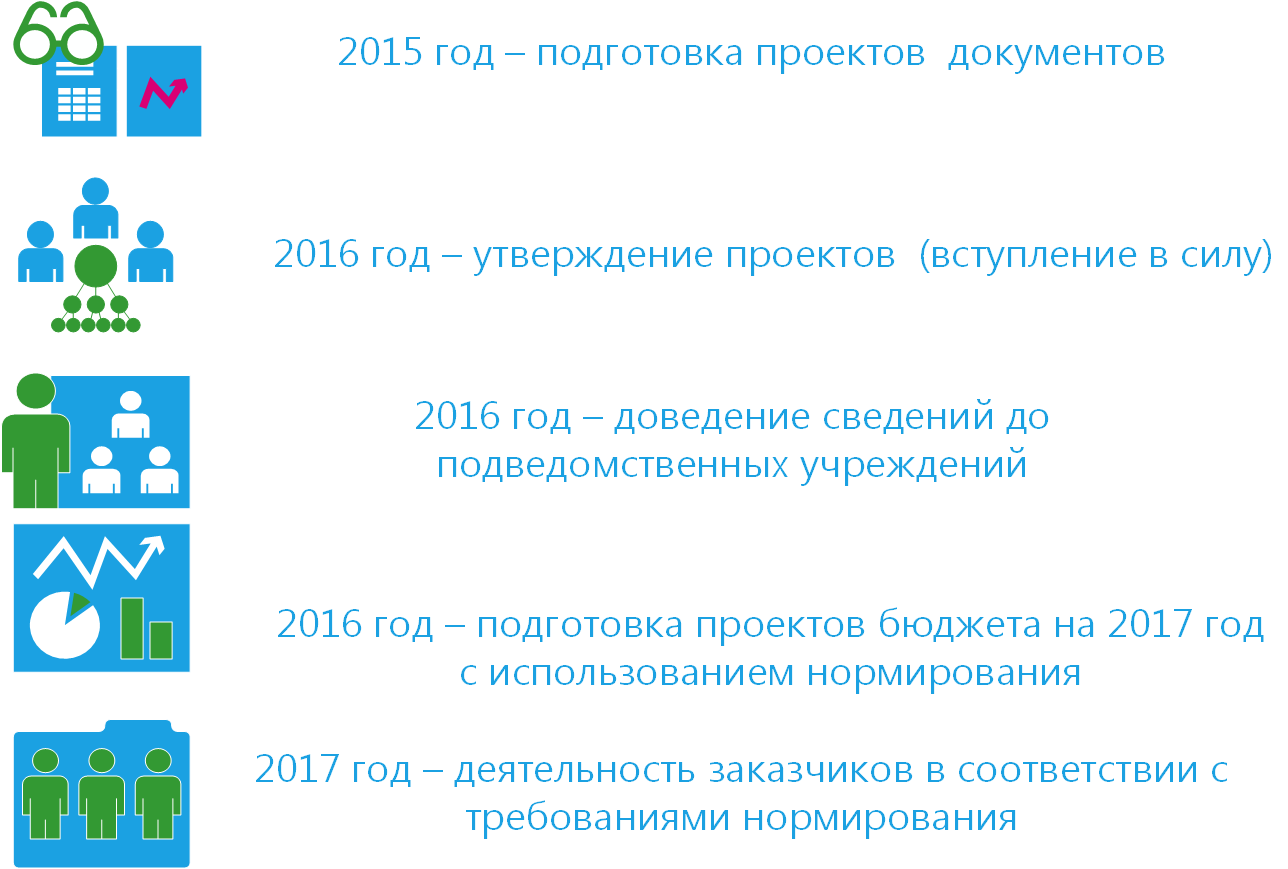 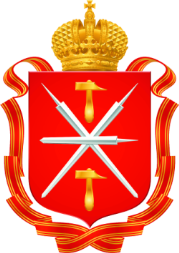 ДЕПАРТАМЕНТ ОБЩЕГОСУДАРСТВЕННЫХ ВОПРОСОВ И РЕГУЛИРОВАНИЯ КОНТРАКТНОЙ СИСТЕМЫ МИНИСТЕРСТВА ФИНАНСОВ ТУЛЬСКОЙ ОБЛАСТИ
Порядок публикации правовых актов о нормировании.Оформление электронных ключей для реализации полномочий по опубликованию правовых актов о нормировании.
ОРЛОВ МИХАИЛ АНАТОЛЬЕВИЧ
заместитель директора департамента общегосударственных вопросов и регулирования контрактной системы министерства финансов Тульской области
Приказ Казначейства России от 25.03.2014 N 4н"Об утверждении Порядка регистрации заказчиков и иных лиц, на которых распространяется действие Федерального закона от 5 апреля 2013 г. N 44-ФЗ "О контрактной системе в сфере закупок товаров, работ, услуг для обеспечения государственных и муниципальных нужд", за исключением поставщиков (подрядчиков, исполнителей), на официальном сайте Российской Федерации в информационно-телекоммуникационной сети "Интернет" для размещения информации о размещении заказов на поставки товаров, выполнение работ, оказание услуг (www.zakupki.gov.ru)"(Зарегистрировано в Минюсте России 06.06.2014 N 32611)
Письмо министерства финансов РФ и Казначейства России от 09.12.2014 N 42-7.4-05/5.7-747"О направлении форм документов и указаний по их применению"
Полномочия в сфере закупок, определенные Приложением №1 к письму
Роли заказчика, ГРБС и администрации МО
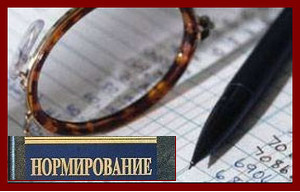 Порядок действий участников процесса нормирования
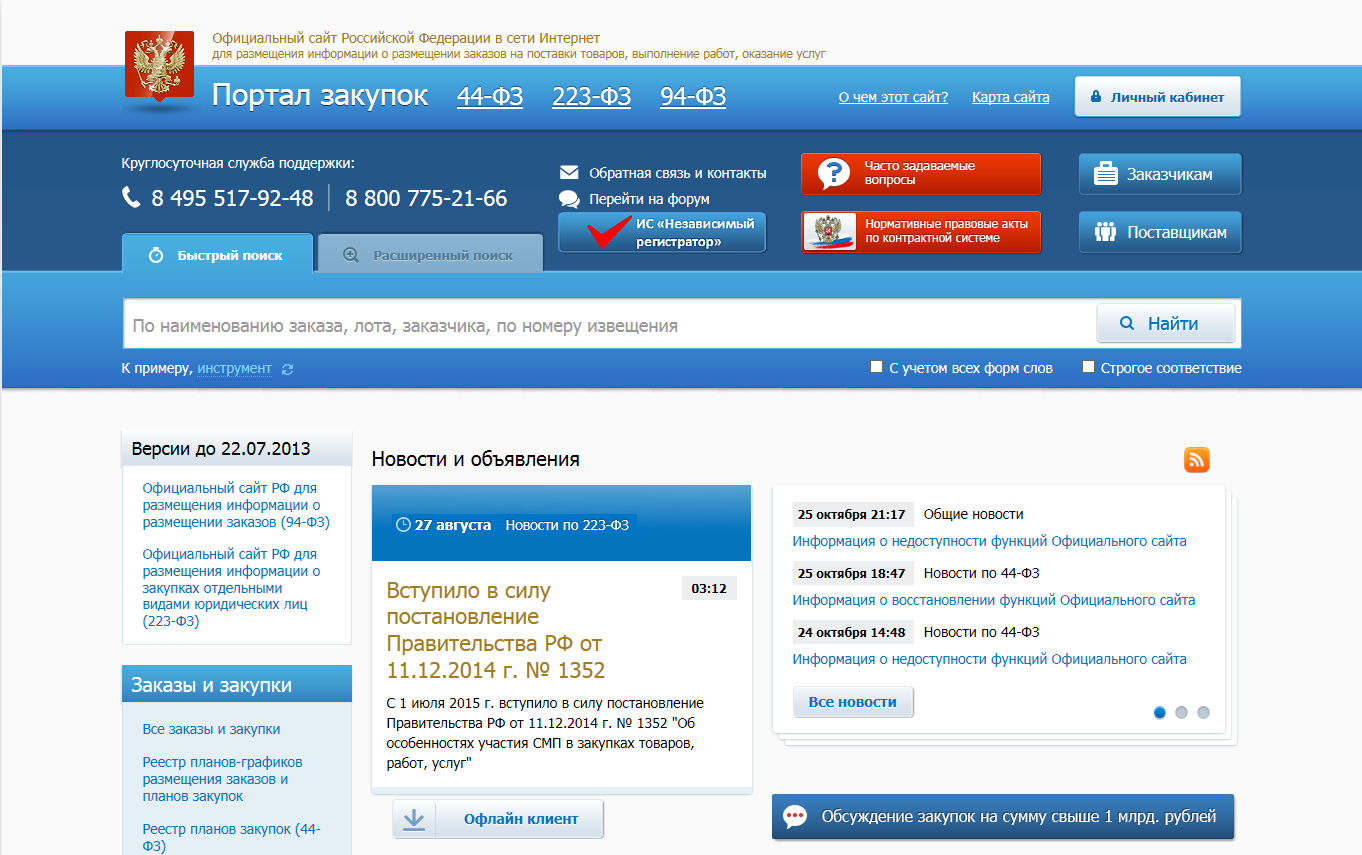 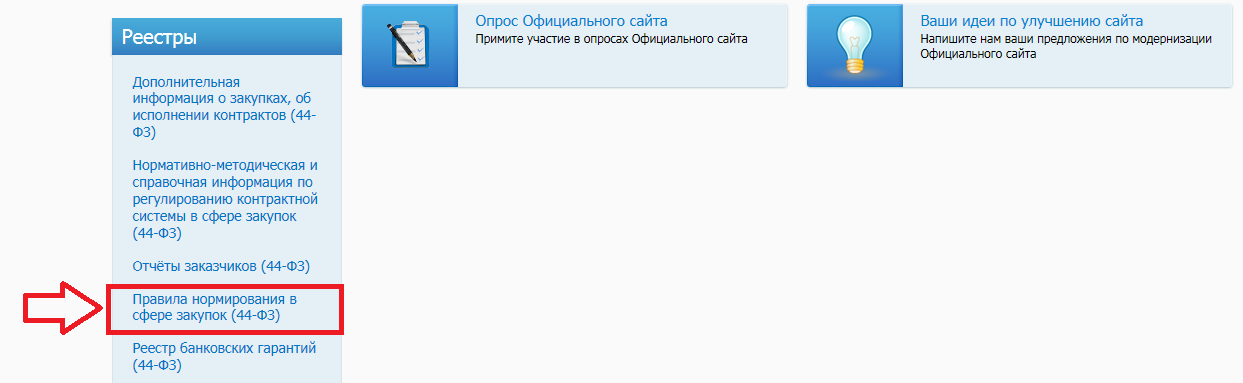